Aim:  How are fingerprints classified?

Bellwork:  Hand in HW 
Article & Ques – Famous Cases of Fingerprinting

Announcements:  
Exam next Tuesday 10/29
Will cover the first 3 units
ClassifyingFingerprints
How to Roll Fingerprints
Video - How to Roll Fingerprints

TIPS:
1. Begin with RIGHT hand, start with thumb
2. Roll thumbs TOWARDS your body
3. Roll fingers AWAY from your body
Green = point value if have WHORLS
2
8
2
8
16
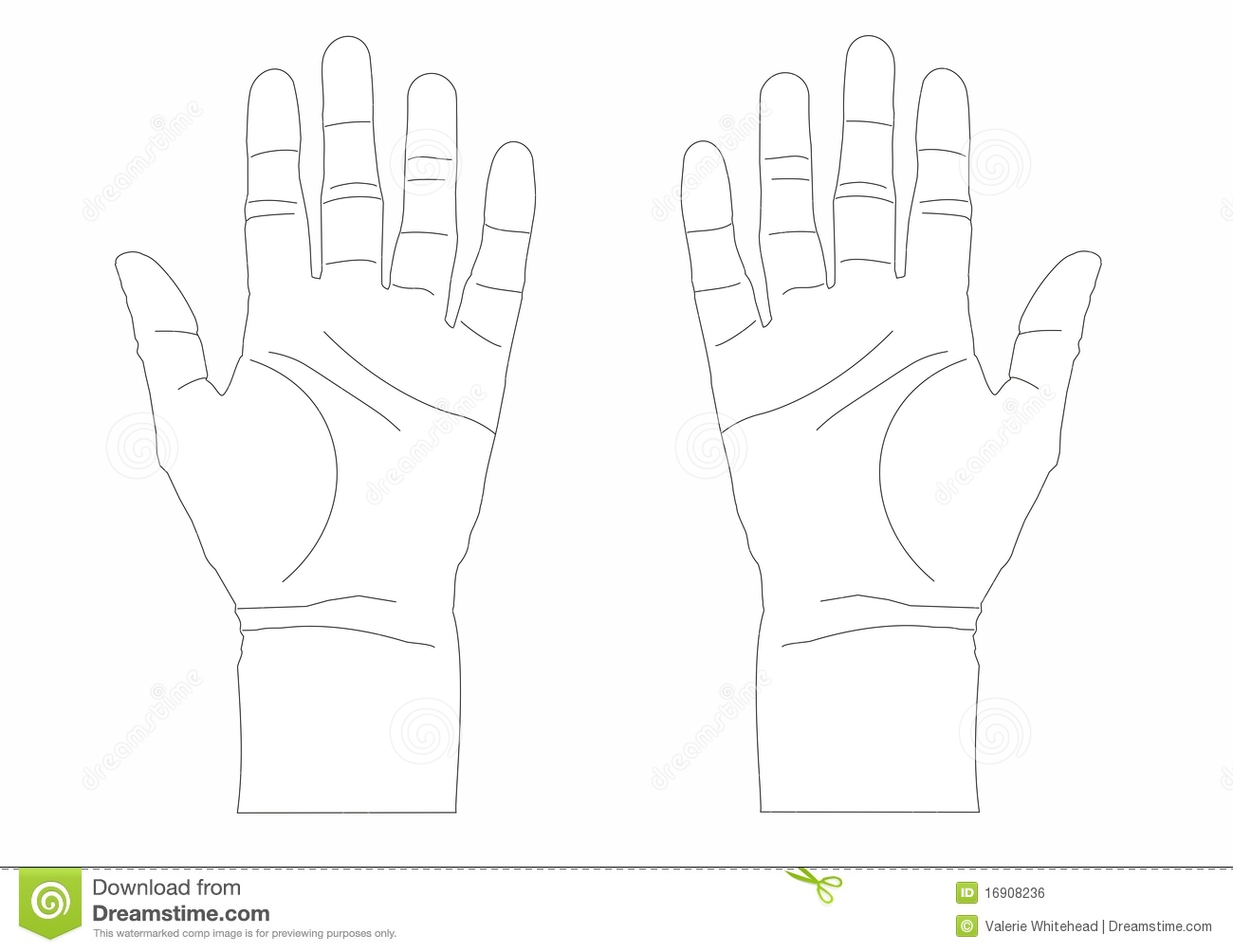 1
3
8
2
4
7
9
4
1
10
5
16
4
6
1
Black = Finger Number
Primary Classification of Fingerprints
Is expressed as a fraction
Denominator (bottom number) is the sum of the value of ODD numbered fingers with whorls + 1
Numerator (top number) is the sum of the value of EVEN numbered fingers with whorls + 1
Primary Classification of Fingerprints
EVEN numbered fingers with whorls values + 1
Odd numbered fingers with whorls values + 1